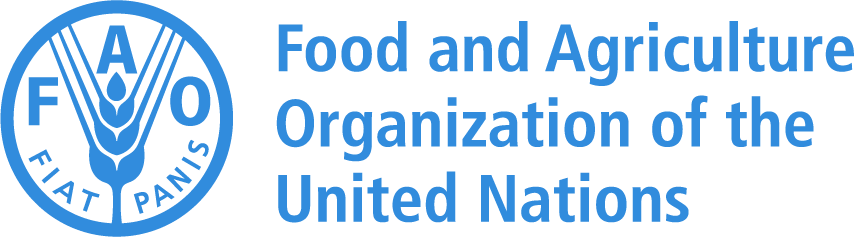 Webinar on the Operational Guidelines of theWCA 2020.Virtual Meeting – Europe and Central Asia25-29 October 2021
Post-enumeration Survey (PES)
Technical Session 7.2
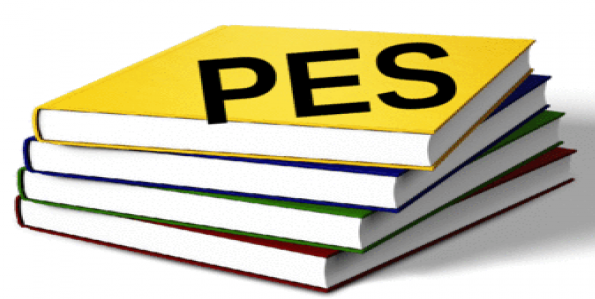 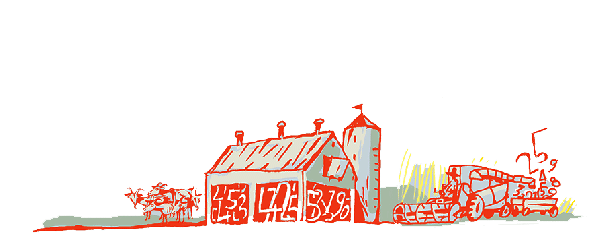 Adriana Neciu
Statistician 
Agricultural Census Team
FAO Statistics Division (ESS)
1
CONTENTS
Purpose
Objective
Recommendations
Country experience
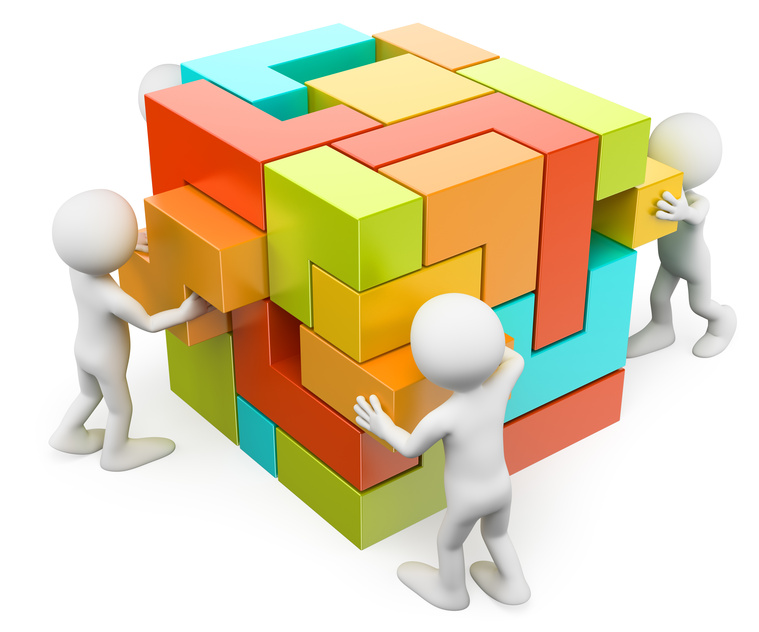 2
PES purpose
In any census some coverage and content errors are unavoidable, and it is important to measure, analyze and report on them.
PES aims to assess the quality of the census data collected through the field operation.
PES is an independent re‐numeration (on few key variables) of a representative sample of census holdings followed by matching each holding enumerated in the PES with the census holding.
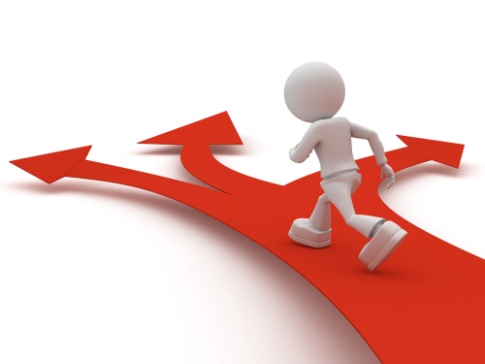 3
[Speaker Notes: The major goal of a quality assurance framework for the census of agriculture is to prevent and minimize potential errors at the design stage and detect errors as soon as possible so that timely remedial actions can be taken even as the census operations continue. The focus should be to prevent recurring errors, to detect errors easily and to inform the concerned staff so that corrective actions are taken in time’. Therefore, all efforts should be first made to design and implement an effective quality assurance framework to minimize errors in census results. However, in spite all the measures taken, some coverage and content errors are unavoidable and it is important to measure, analyze and report on these errors. This is best done via an independent post-census enumeration survey.]
PES purpose (cont’d)
The scope of the PES depends upon the evaluation objectives, national census experience, user/public concerns and financial/technical resources.
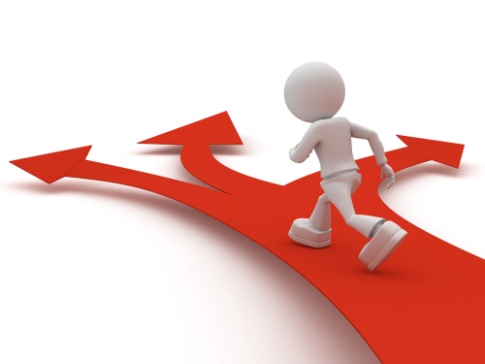 Help data users to be aware of data limitations in order to assist in decision making.
Help countries to plan better future censuses/surveys and improve census methodology.
PES may create pressure on respondents and enumerators to supply more accurate data. They will be alert and conscious that data inaccuracies could be detected at a later time.
4
[Speaker Notes: Types of errors 
There are two types of errors in census and survey work:
Sampling errors occur when sampling is used and due to the fact that only a sample of values is observed. They are that part of the difference between population values and sample estimates thereof, derived from a random sample. Sampling errors can be estimated and reduced by enlarging the sample size.
Non-sampling errors appear in all censuses and surveys. Strictly speaking, they are the result of mistakes committed in various phases of the census and survey work, including data collection. These errors include over- or under-coverage of the frame, errors resulting from poorly worded questionnaires, mistakes at the stage of the processing of the data, etc.  
 
Data accuracy is a function of both types of errors: sampling errors and non-sampling errors. A measure of overall accuracy is given by the total error, also known as the statistical error.
Statistical Error = Sampling error + Non-sampling error + Bias due to estimator

The decision whether to measure coverage error, content error or a combination of the two depend upon the evaluation objectives. These, in turn, depend on national census experience in terms of past and anticipated errors, user and public concerns, and the financial and technical resources available for evaluation. The PES should be carried out right after the census enumeration is completed. In the cases of the modular and integrated sample/survey modalities, the PES should be conducted soon after the core module and the light census, respectively. In the case of the use of registers as a source of census data, the PES should be conducted after the field data collection.]
PES objective
The PES aims to assess the magnitude of non-sampling errors in terms of i) coverage errors and ii) content errors (quality of census data collected):
Coverage errors: include omissions (under-coverage); duplications (over-coverage); and erroneous inclusions (over-coverage).
Content errors: includes under-reporting, errors in measurement units (area, quantities), item non-response.

The decision whether to measure coverage error, content error or a combination of the two depend upon the evaluation objectives.
5
[Speaker Notes: Types of errors 
There are two types of errors in census and survey work:
Sampling errors occur when sampling is used and due to the fact that only a sample of values is observed. They are that part of the difference between population values and sample estimates thereof, derived from a random sample. Sampling errors can be estimated and reduced by enlarging the sample size.
Non-sampling errors appear in all censuses and surveys. Strictly speaking, they are the result of mistakes committed in various phases of the census and survey work, including data collection. These errors include over- or under-coverage of the frame, errors resulting from poorly worded questionnaires, mistakes at the stage of the processing of the data, etc.  
 
Data accuracy is a function of both types of errors: sampling errors and non-sampling errors. A measure of overall accuracy is given by the total error, also known as the statistical error.
Statistical Error = Sampling error + Non-sampling error + Bias due to estimator

The decision whether to measure coverage error, content error or a combination of the two depend upon the evaluation objectives. These, in turn, depend on national census experience in terms of past and anticipated errors, user and public concerns, and the financial and technical resources available for evaluation. The PES should be carried out right after the census enumeration is completed. In the cases of the modular and integrated sample/survey modalities, the PES should be conducted soon after the core module and the light census, respectively. In the case of the use of registers as a source of census data, the PES should be conducted after the field data collection.]
Organizing the PES
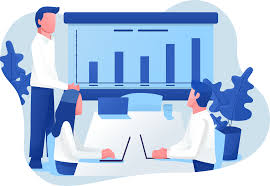 The objective of the PES should be clearly outlined.
PES is organized on a sample basis 
PES should be conducted qualitatively better than the census.
Its cost and size would be relatively small.
The utility of the PES is of even more value in countries that are at the initial stages of statistical activities. There may not be data validation to evaluate the consistency of census results.
6
[Speaker Notes: Types of errors 
There are two types of errors in census and survey work:
Sampling errors occur when sampling is used and due to the fact that only a sample of values is observed. They are that part of the difference between population values and sample estimates thereof, derived from a random sample. Sampling errors can be estimated and reduced by enlarging the sample size.
Non-sampling errors appear in all censuses and surveys. Strictly speaking, they are the result of mistakes committed in various phases of the census and survey work, including data collection. These errors include over- or under-coverage of the frame, errors resulting from poorly worded questionnaires, mistakes at the stage of the processing of the data, etc.  
 
Data accuracy is a function of both types of errors: sampling errors and non-sampling errors. A measure of overall accuracy is given by the total error, also known as the statistical error.
Statistical Error = Sampling error + Non-sampling error + Bias due to estimator

The decision whether to measure coverage error, content error or a combination of the two depend upon the evaluation objectives. These, in turn, depend on national census experience in terms of past and anticipated errors, user and public concerns, and the financial and technical resources available for evaluation. The PES should be carried out right after the census enumeration is completed. In the cases of the modular and integrated sample/survey modalities, the PES should be conducted soon after the core module and the light census, respectively. In the case of the use of registers as a source of census data, the PES should be conducted after the field data collection.]
Recommendations on PES
Plan: should be carefully planned and synchronized with the planning of the overall AC activities. 
Timing: PES should be carried out right after the census enumeration is completed. In the cases of the modular and integrated census/survey modalities, the PES should be conducted soon after the core module.
Staff: should use the best supervisors and enumerators assigned to other EAs to ensure the best quality of data.
7
[Speaker Notes: PES should be carried out right after the census enumeration is completed. In the cases of the modular and integrated sample/survey modalities, the PES should be conducted soon after the core module and the light census, respectively. In the case of the use of registers as a source of census data, the PES should be conducted after the field data collection.]
Recommendations on PES (cont’d)
Design: a sample survey to be conducted independently from the AC enumeration.
New listing: agricultural holdings must be listed again in sampled EAs.
Data collection: on key selected census variables. It should attempt the use of physical measurement of area and actual count of livestock and trees.
Reference period: the same as for the census enumeration.
Further info: Reader is referred to Chapter 23 and Annex 5 of the WCA 2020, Volume 2 and the UN PES Operational Guidelines (2010).
8
[Speaker Notes: PES should be carried out right after the census enumeration is completed. In the cases of the modular and integrated sample/survey modalities, the PES should be conducted soon after the core module and the light census, respectively. In the case of the use of registers as a source of census data, the PES should be conducted after the field data collection.]
Country experience: Albania PES 2012
After the enumeration (October 2012) of the Agricultural Census, a PES was organized (Dec 2012).
The objectives were to measure the coverage rate.
The PES was based on an aerial sample, in which the selected units were the enumeration areas (EAs). 
According to the PES, the undercoverage rate was 7.6%.
9
[Speaker Notes: PES should be carried out right after the census enumeration is completed. In the cases of the modular and integrated sample/survey modalities, the PES should be conducted soon after the core module and the light census, respectively. In the case of the use of registers as a source of census data, the PES should be conducted after the field data collection.]
THANK YOU!
10